Экологический  проект 
«Помогай вместе с нами»
МБОУ СШ №9 с углубленным изучением отдельных предметов
 г. Павлово 
Нижегородской области
Сведения о проекте
Образовательное учреждение: Муниципальное бюджетное общеобразовательное учреждение средняя школа №9 с углубленным изучением  отдельных предметов г. Павлово»
Название проекта: «Помогай вместе с нами»
Основная идея проекта: Мотивация учащихся на совершение добрых поступков, помощь природе.
Девиз проекта: « От добрых мыслей к добрым делам»   
Территория на которой реализуется проект: МБОУ СШ№9 с углубленным изучением  отдельных предметов г. Павлово»
Сроки проекта: октябрь 2017 года – май 2018 года
Сведения о проекте
Цель проекта: показать, что природа и человек – это единое целое и воспитать заботливое бережное отношение к природе как источнику красоты и доброты.
Задачи проекта: 
Развитие творческой и общественной активности, способности к самопознанию и самореализации через приобщение к основам экологического воспитания.
Способствование расширению мотивации к здоровому образу жизни через организацию досуга.
Способствовать экологически грамотному, безопасному для природы и собственного здоровья поведению.
Воспитание бережного отношения к растениям, животным, ко всему окружающему.
Привлечение граждан к сохранению природных богатств страны, развитие экологической ответственности всех слоев обществ.
Формирование гражданской инициативы учащихся в рамках реализации проекта;
Повышение социальную активность молодежи через пропаганду идей волонтерства;
Проект направлен на все возрастные группы учащихся школы, учителей и родителей
Давайте знакомиться
Мы  члены  волонтерского отряда «Открытая ладонь» МБОУ СШ№9 с углубленным изучением отдельных предметов города Павлово Нижегородской области.
Наш  руководитель (куратор)
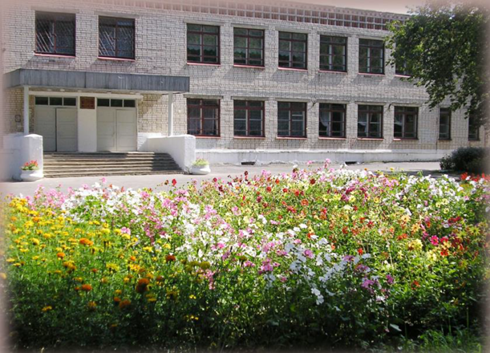 Орлова Зухра Айдимировна, учитель истории и обществознания
Команда проекта
Инициативная группа «Поиск»
Задачи группы: обдумывание идеи проекта, его социальной роли,   
                          распределение обязанностей в проекте
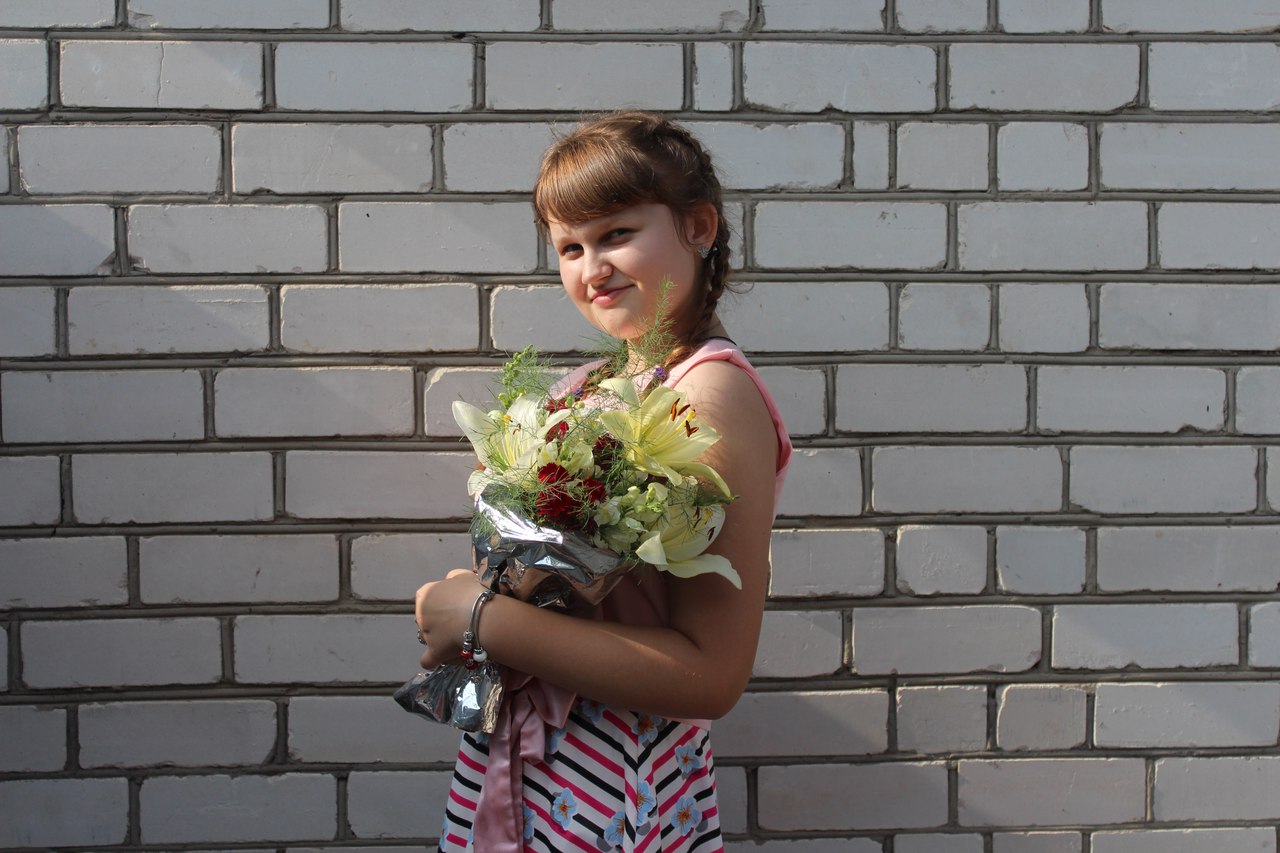 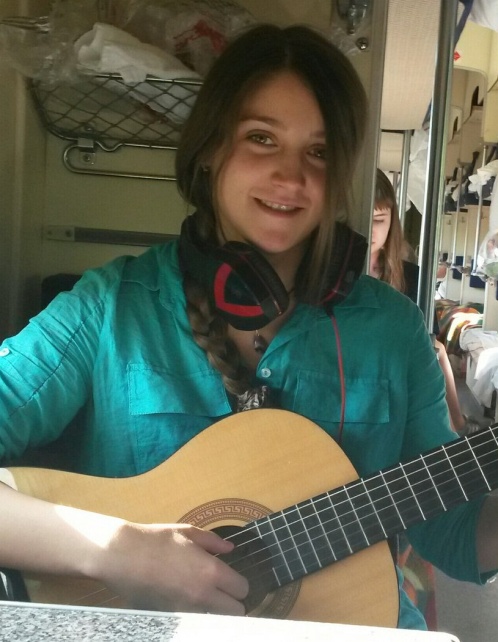 Есиповская Елизавета, 11класс
Викторова Полина,
 11 класс
Вараксина  Мария 
11 класс
Команда проекта
Инициативная группа «Волонтеры»
Задачи: организация уроков экологии, эко – игр, общешкольных мероприятий
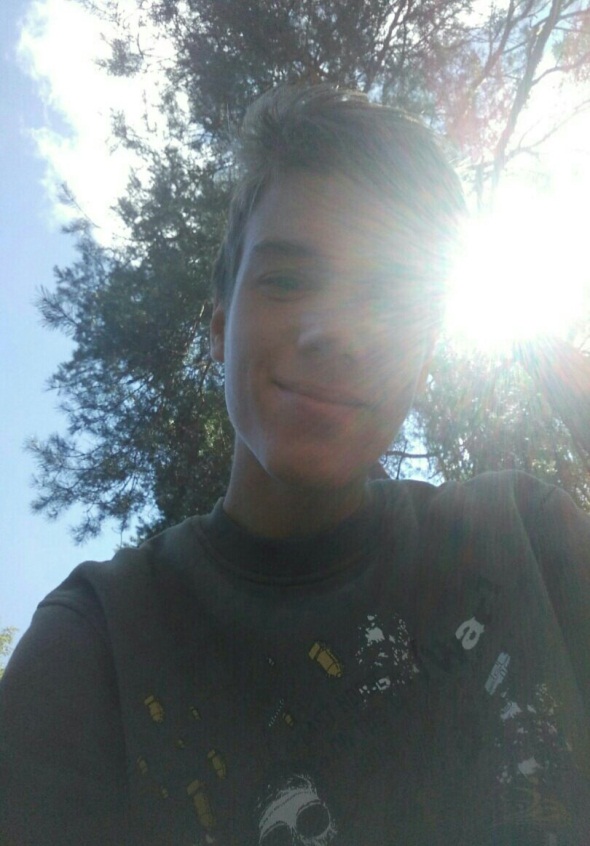 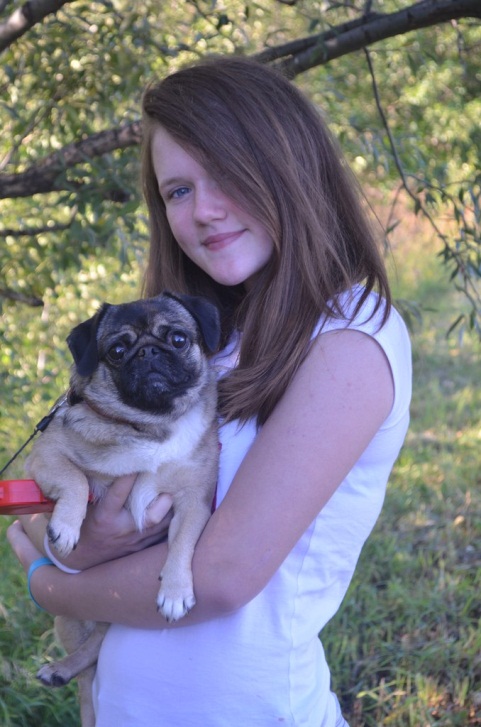 Куликова Анастасия 
9 класс
Дерябина Екатерина, 
9 класс
Малешов  Дмитрий, 
10 класс
Команда проекта
Инициативная группа «Делай как мы»
Задачи: организация акций:  «Зеленый патруль», «Чистый парк», «Оденем город в зелень», «Мы за чистые водоемы», «Сдай макулатуру – спаси дерево»
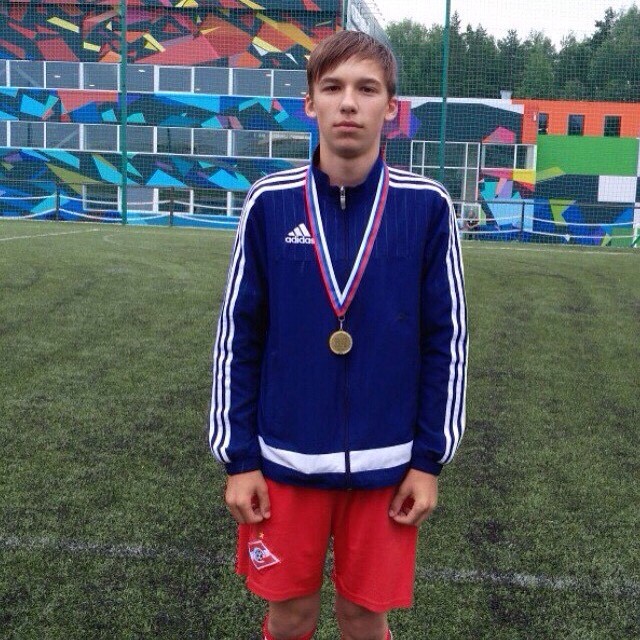 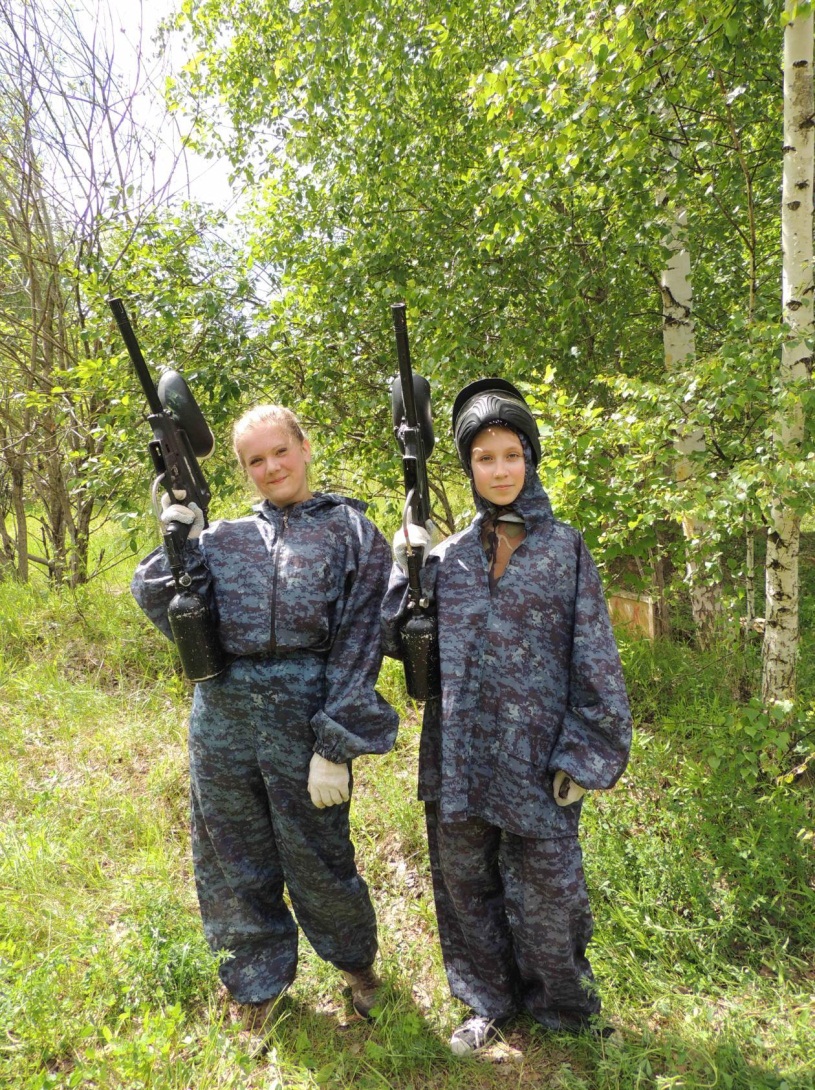 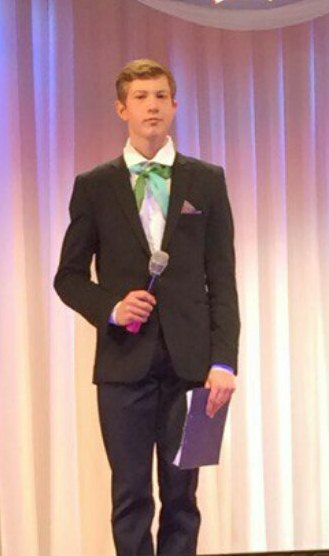 Тараненко Антон 
10 класс
Гусева  Елена, 
10 класс
Землянкие Дмитрий, 
8 В класс
Лисина Екатерина 
10 класс
Команда проекта
Инициативная группа «От конкурса к конкурсу»
Задачи: организация конкурсов рисунков, фотоконкурсов, выставок, фестивалей
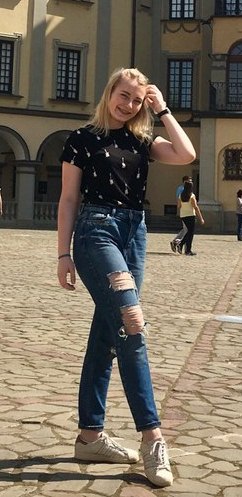 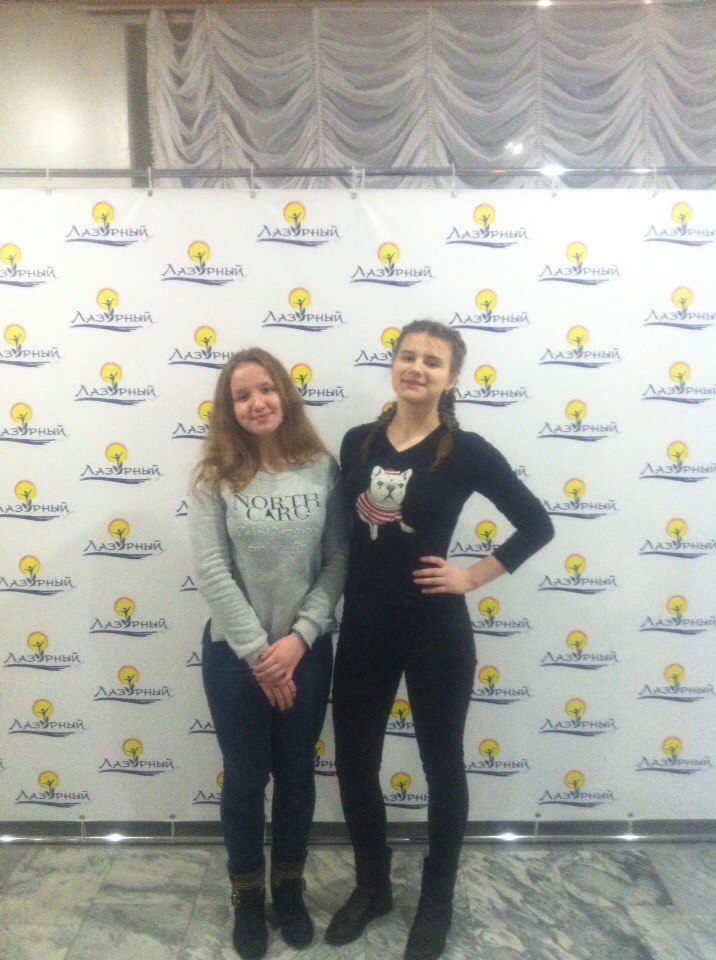 Чалова Карина  и  Юрина  Карина
Шалина Полина  и Миливанова Екатерина 10 класс
Реализация проекта«Помогай вместе с нами»
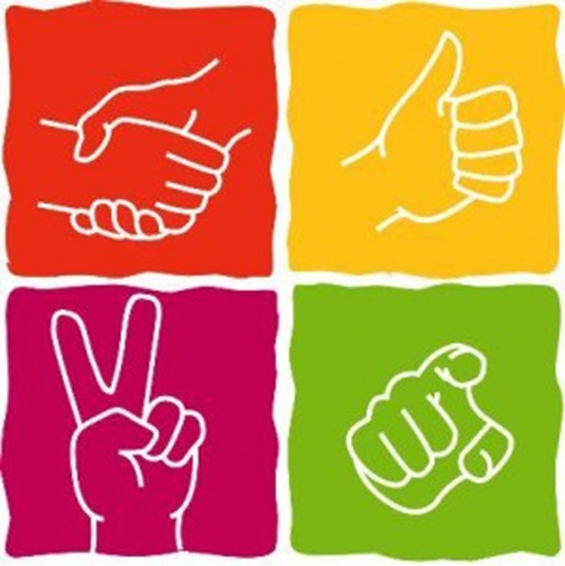 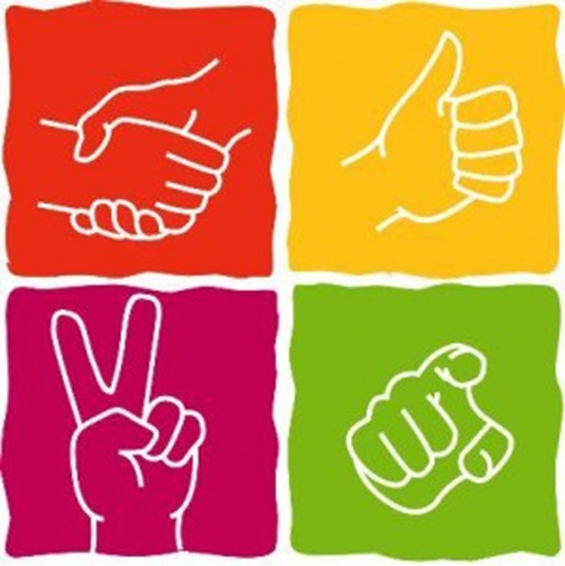 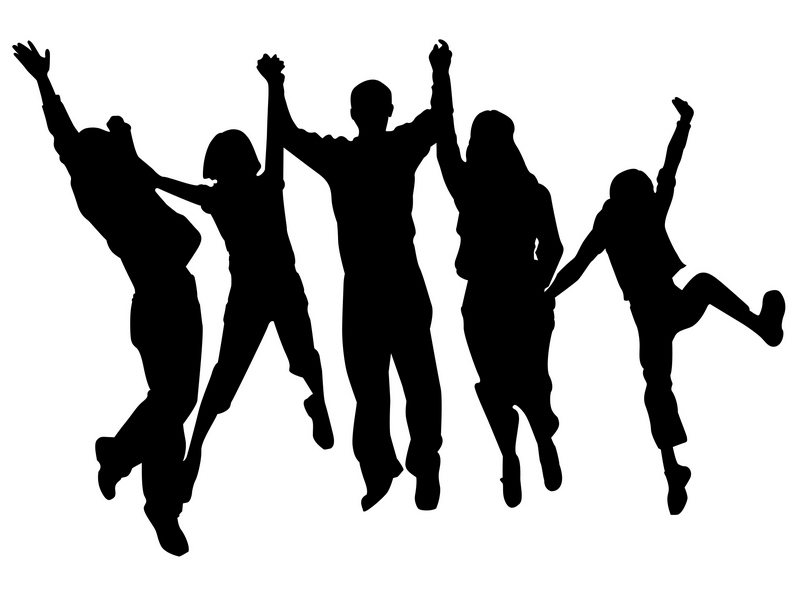 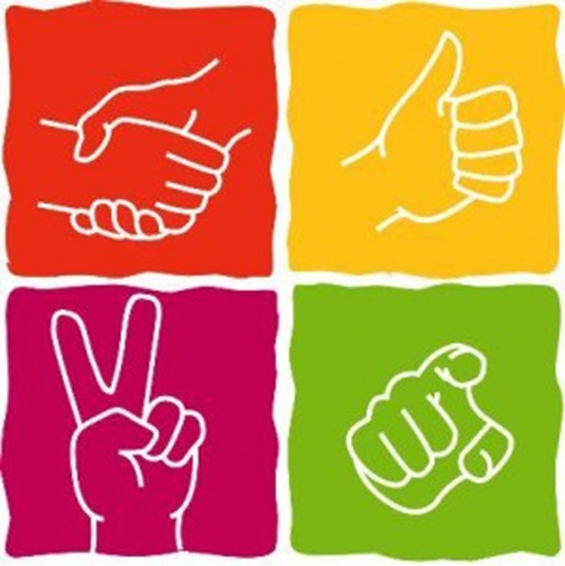 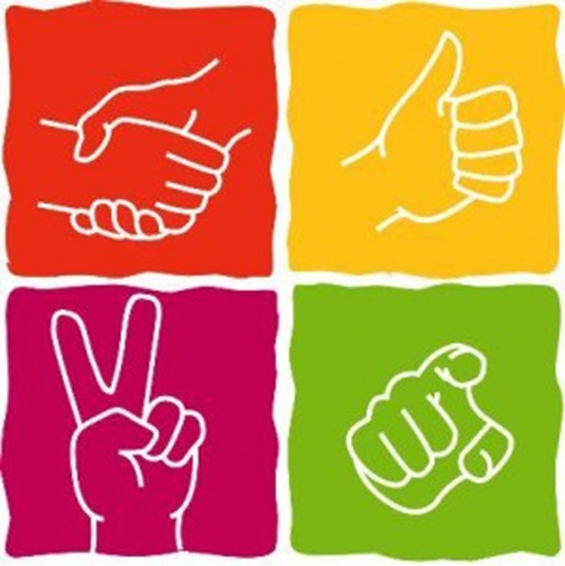 Экологические     урок и в 7  -  9классах                                  «Наше  богатство»
Эко – игра  «Мы против мусора!»
Экологический     урок – игра«Как вода влияет на  здоровье человека»
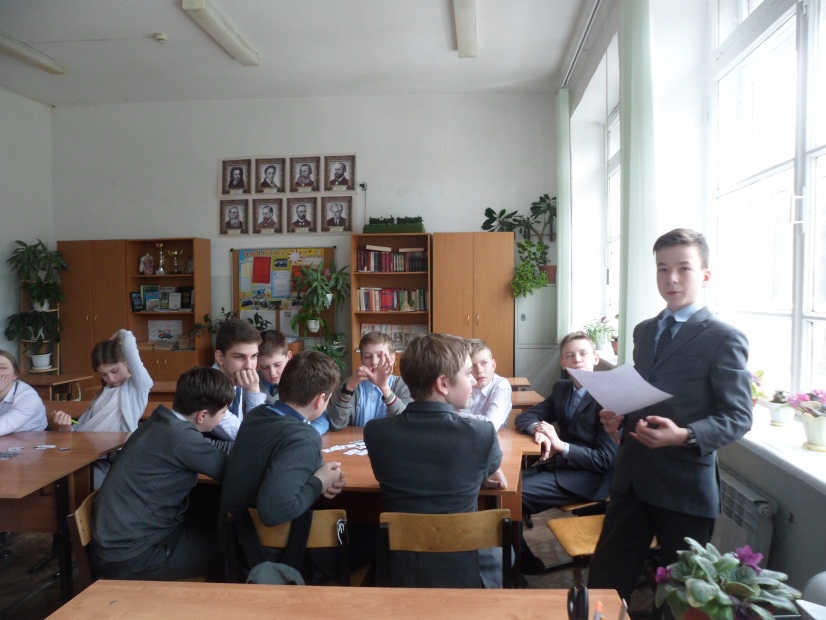 Экологические  конкурс  проектов
Фестиваль  песни  «Мы спасем нашу Землю»
Конкурс    рисунков и плакатов «Вода -это жизнь!»
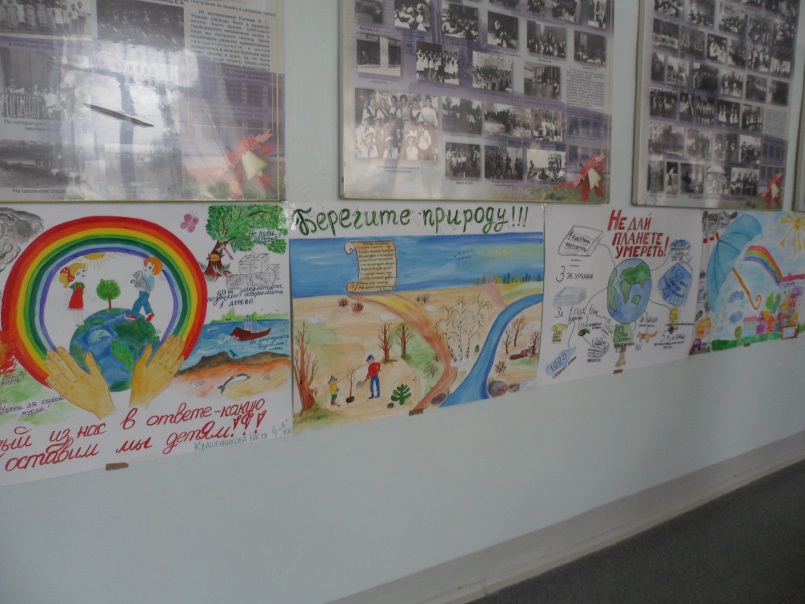 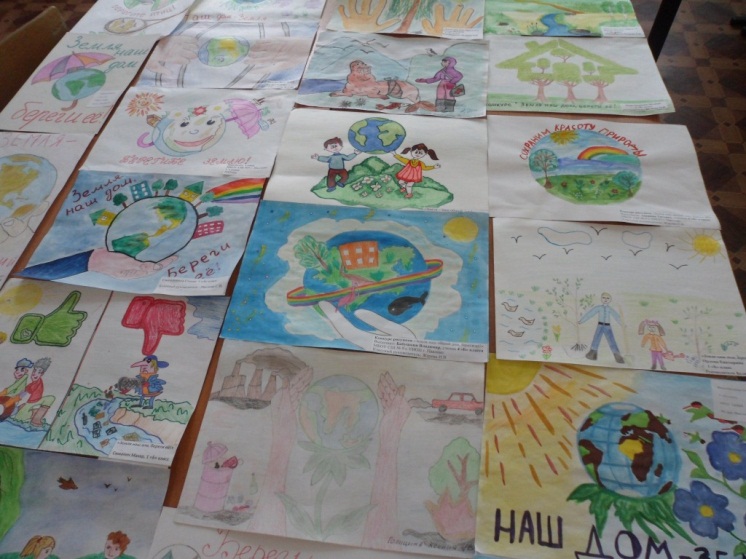 Зеленая акция «Мы за чистые водоемы!»
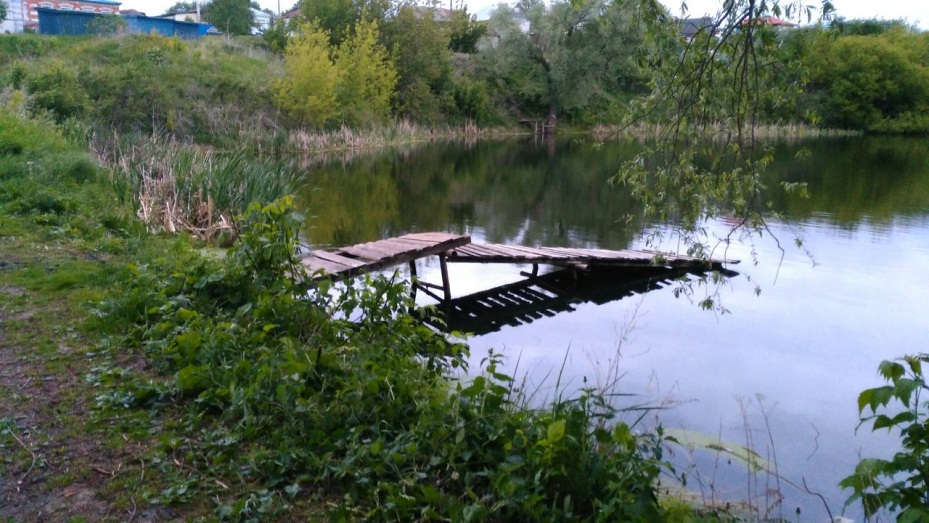 Зеленая акция «Мы за чистые водоемы!»
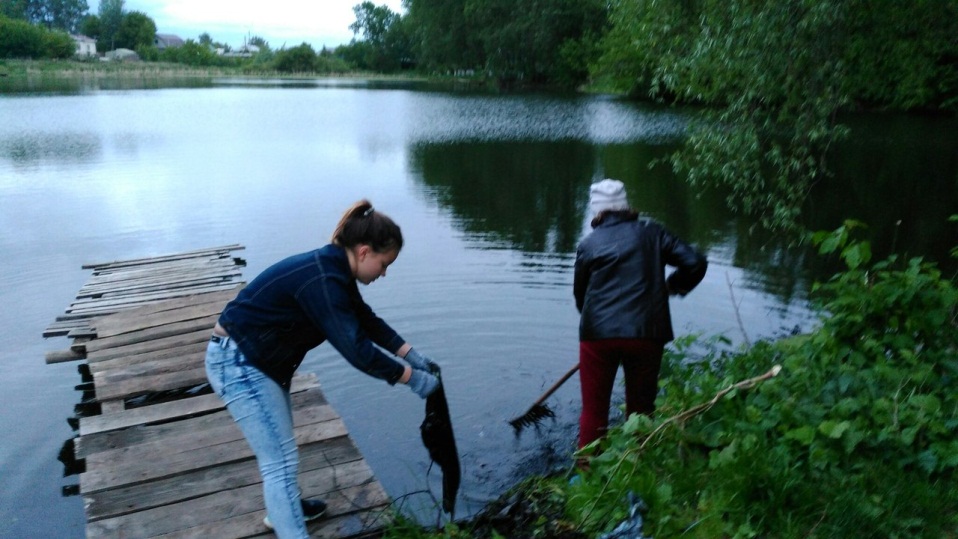 Акции «Сирень Победы» , «Одень город в зеленый наряд»
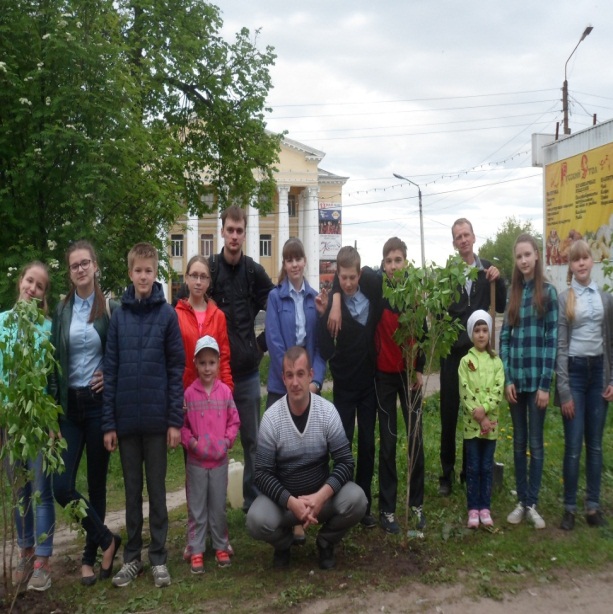 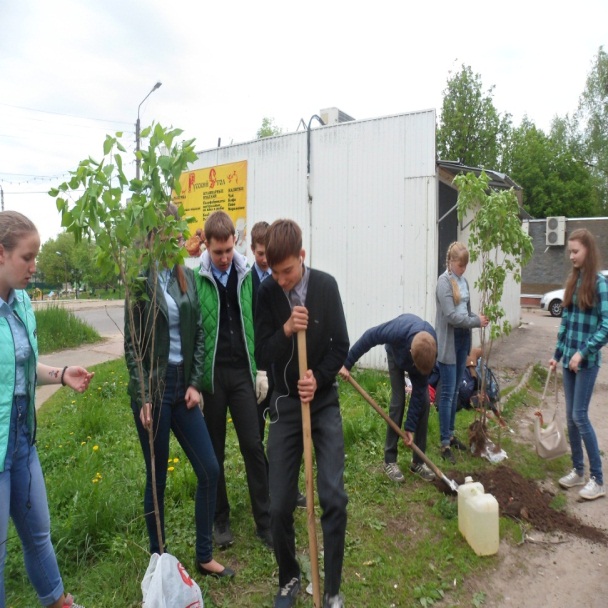 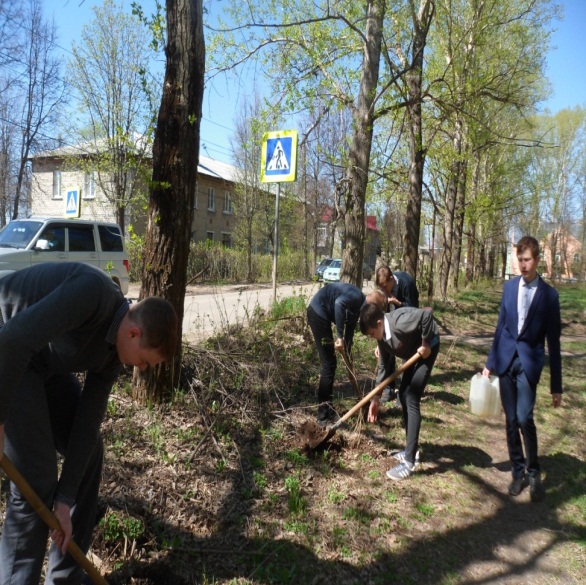 Операция «Зеленый парк»
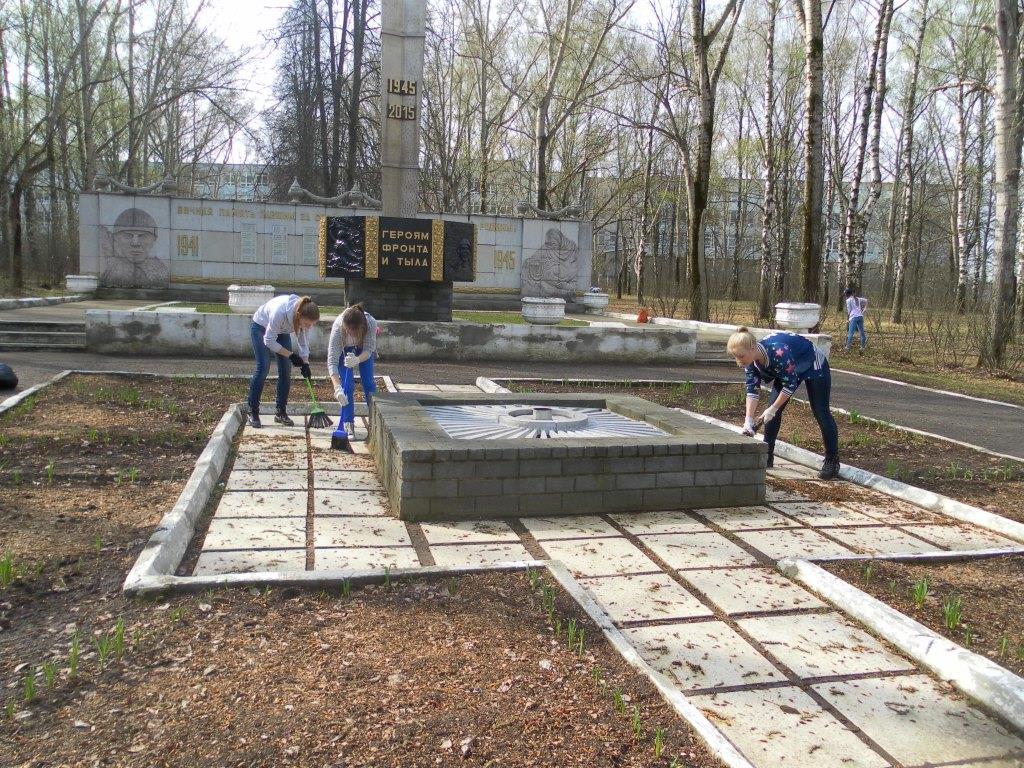 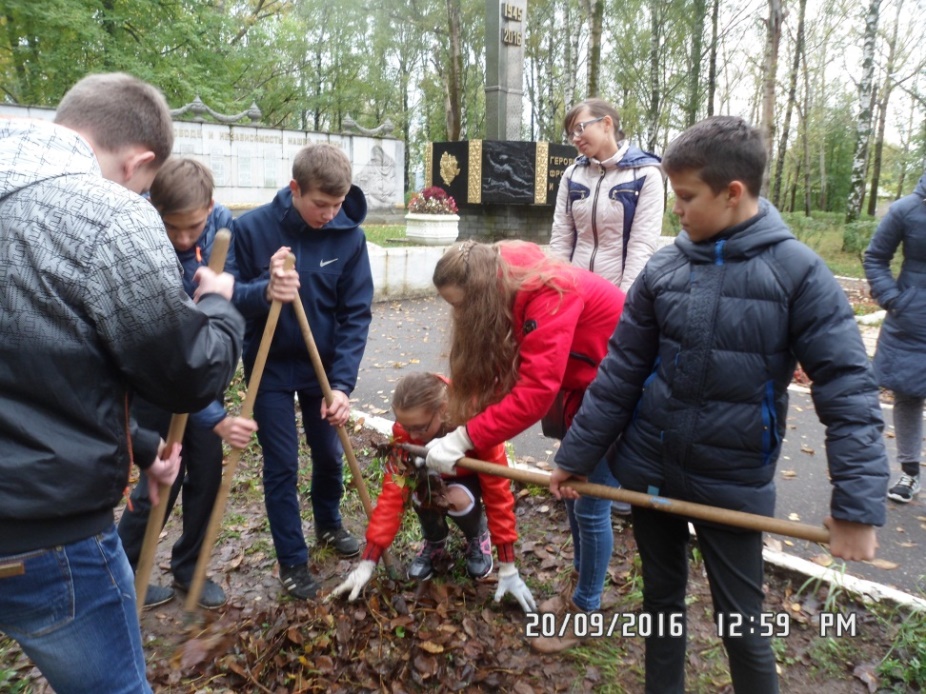 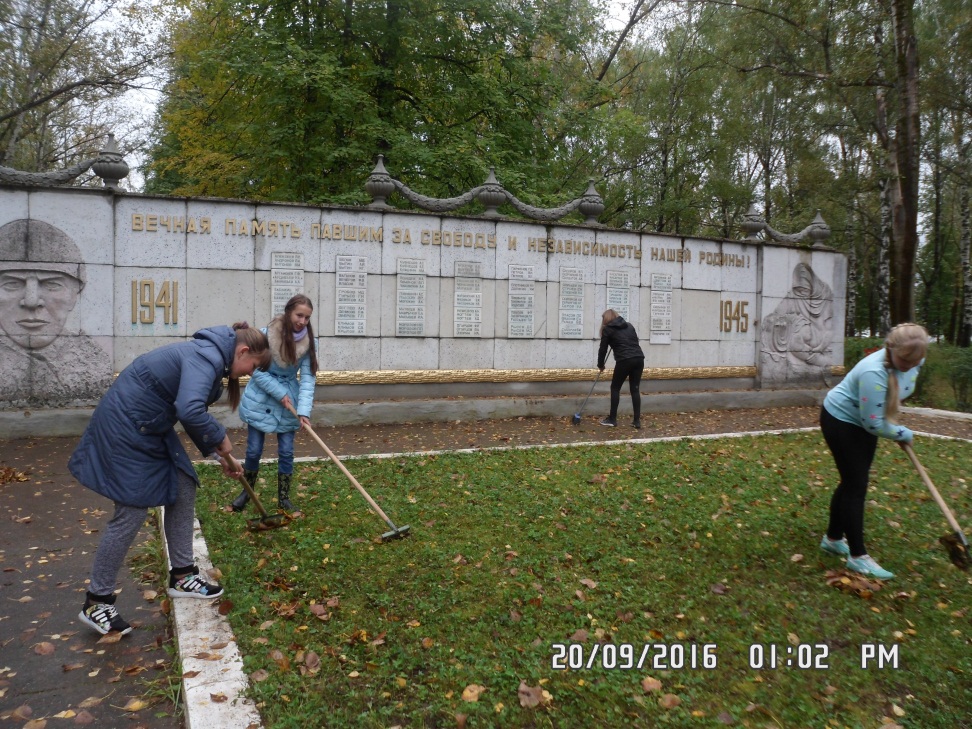 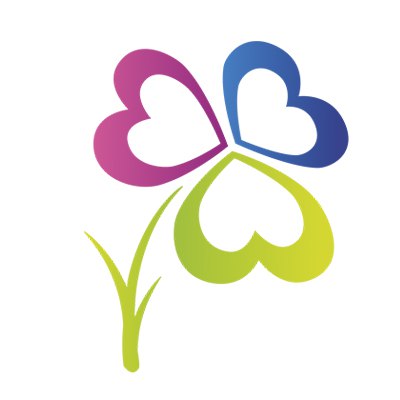 Всероссийская акция «Сделаем вместе!»
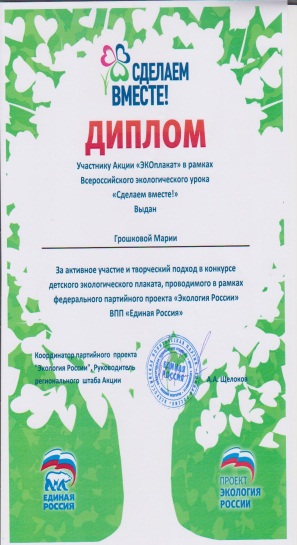 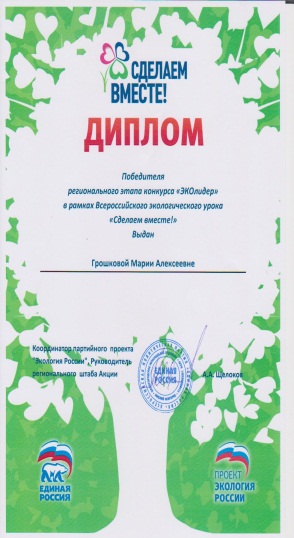 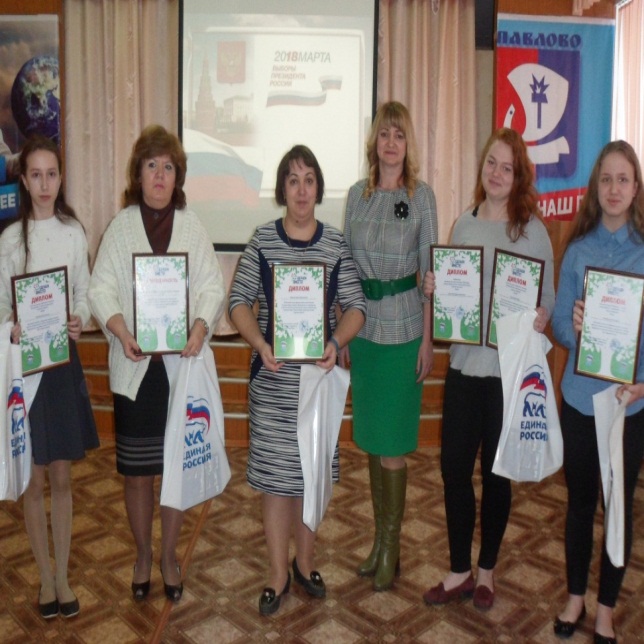 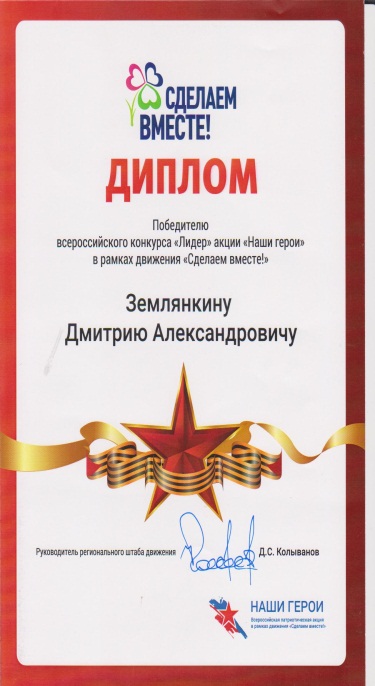 Победитель и участники Всероссийского конкурса «Сделаем вместе!»,
 2017-2018 год
Областной конкурс «Помогай вместе с нами!»
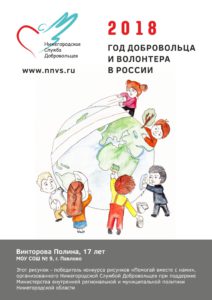 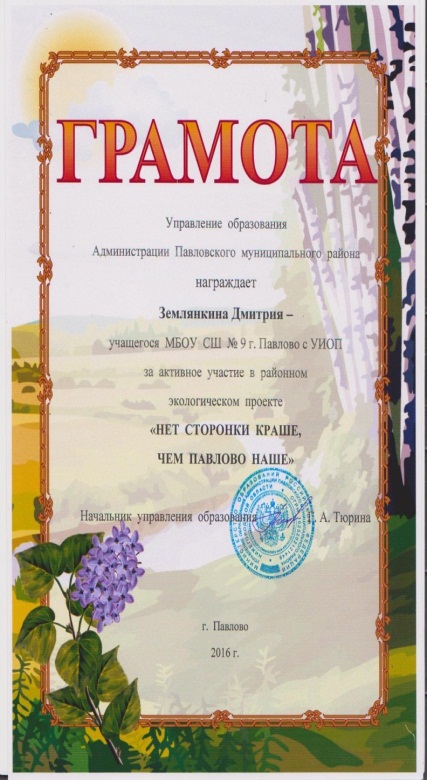 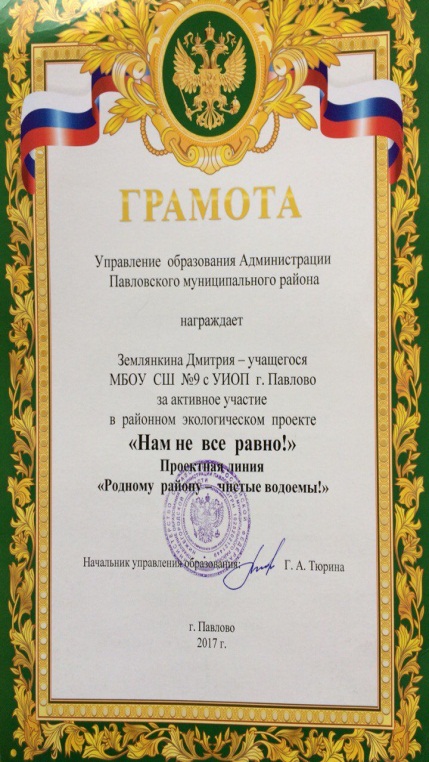 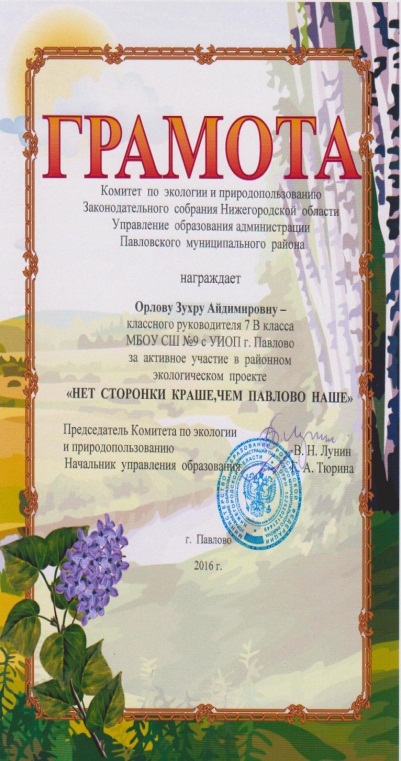 Районный конкурс  экологических  проектов «Нам не все равно!»
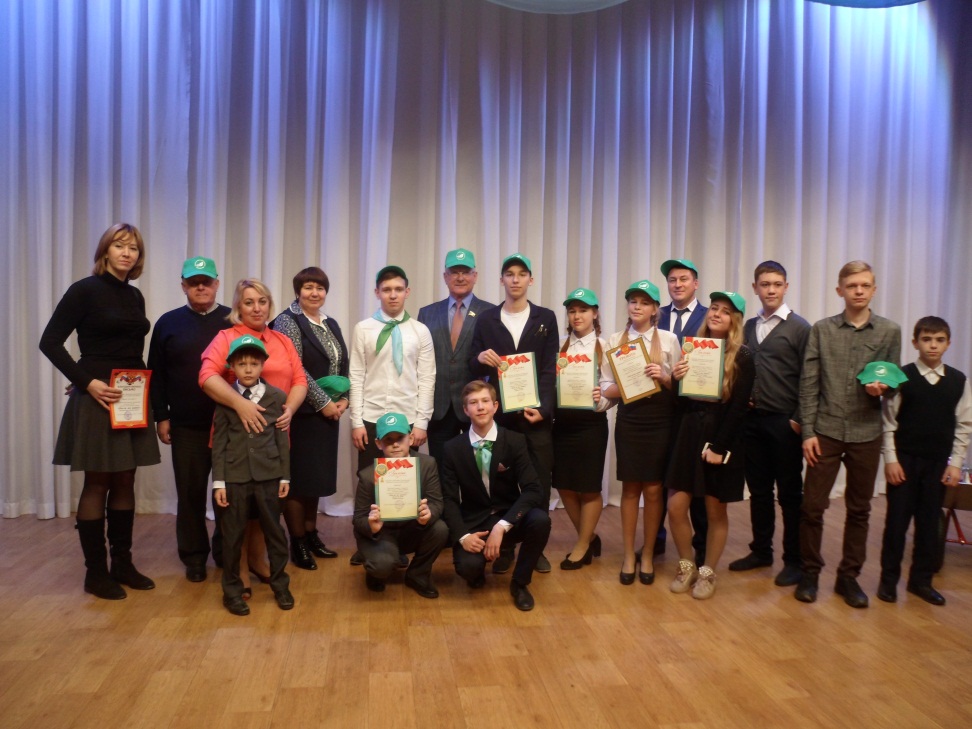 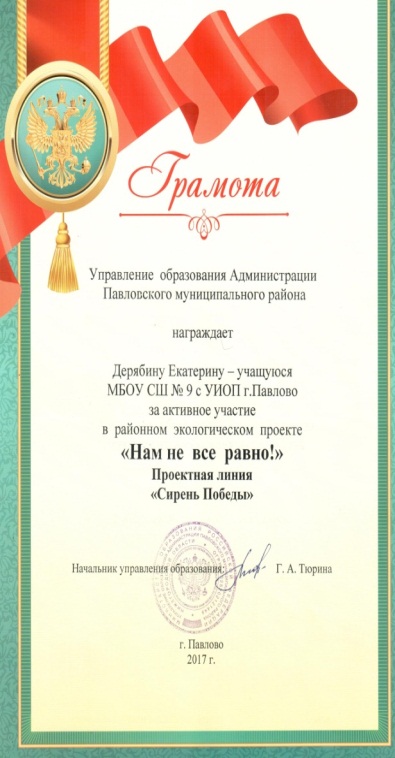 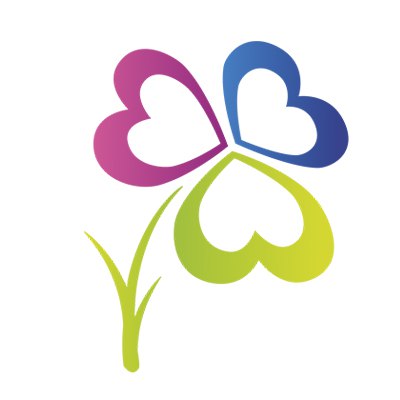 Давайте творить добро, защищать нашу планету!
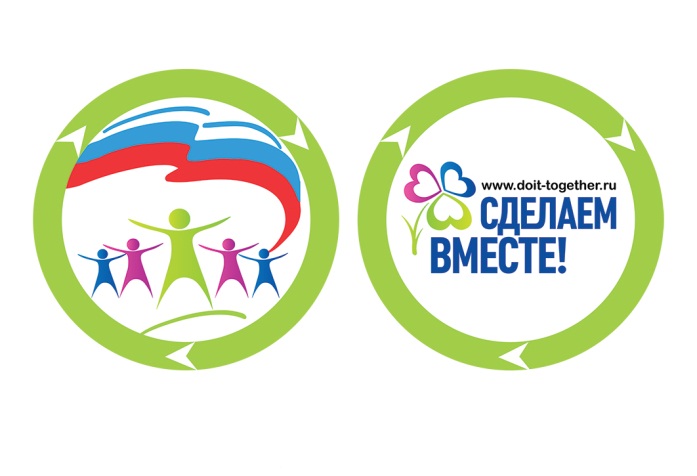 МОЛОДЕЖЬ!

Впереди у нас много дел и всевозможных проектов, которые нужно реализовать.
Вставай и идем!
Займи свое место в будущем России!